Опыт проектирования цифровой трансформации современной школы
Капкова Елена Евгеньевна 
директор МОАУ «СОШ №34»
г. Оренбург
2022
Распространение информации
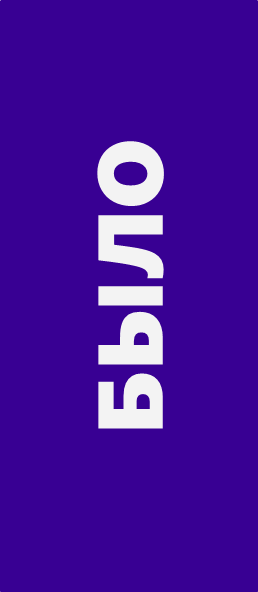 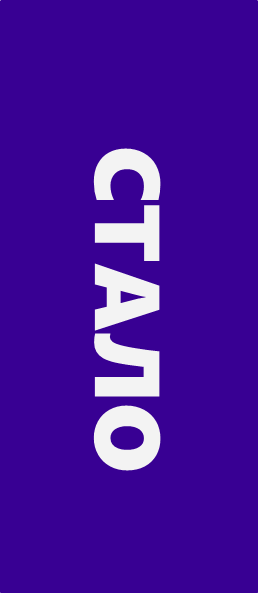 Аналоговое
Цифровое
Роль человека
Создатель информации
Потребитель
Доступ к ресурсам
Ограниченный
Открытый
Чувство изоляции
Чувство связанности
Главная задача российского образования –
внедрение современной и безопасной цифровой образовательной среды, обеспечивающей формирование ценности саморазвития и самообразования всех участников образовательных отношений через обновление информационно-телекоммуникационной инфраструктуры, подготовку кадров и развитие цифровых платформ
Недостатки архитектуры информационной среды:
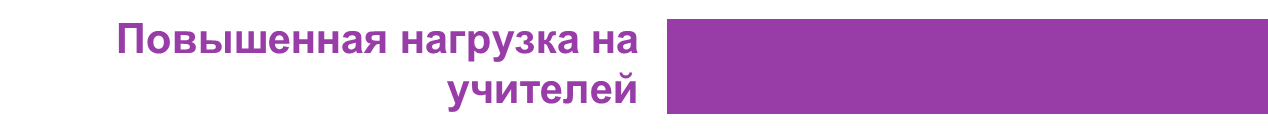 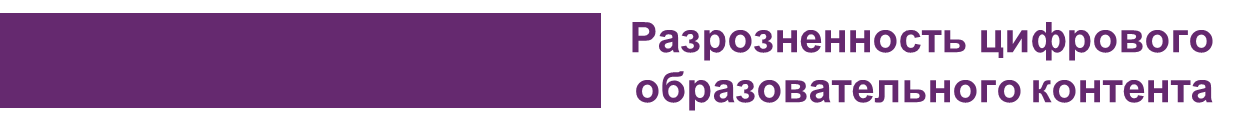 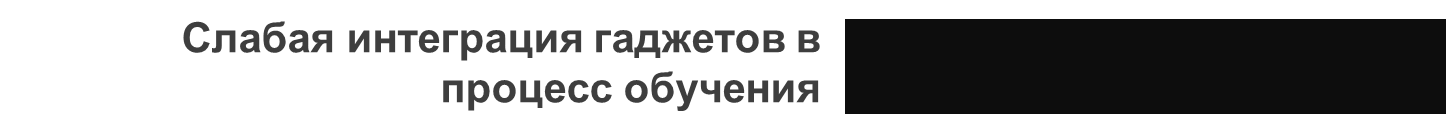 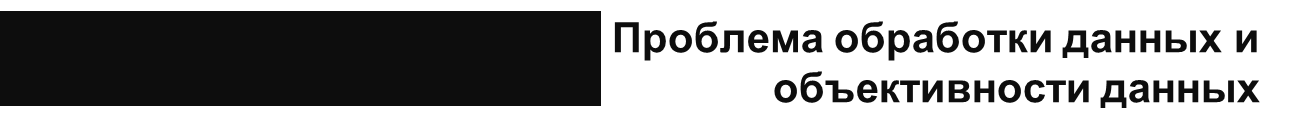 Основные направления цифровизации:
Цифровизация как автоматизация производственных процессов
Цифровизация как дополнительный канал образования
01
Цифровизация как автоматизация производственных процессов
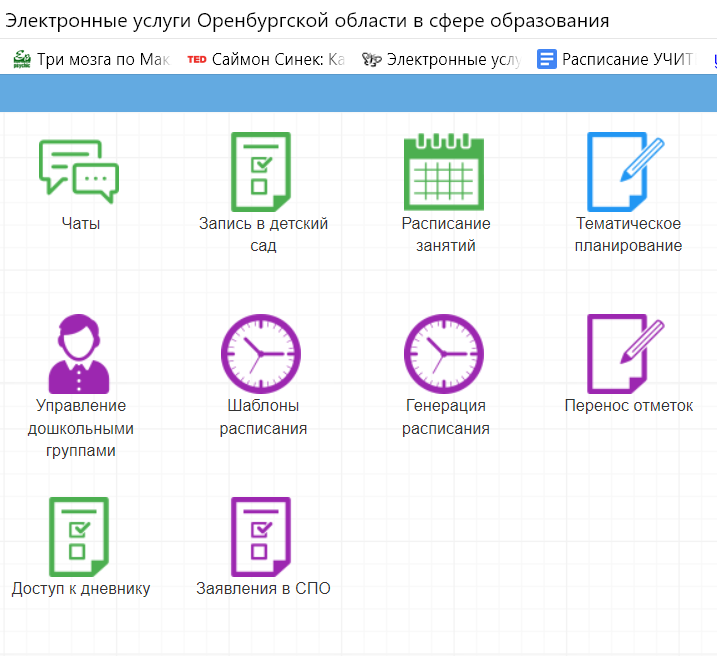 Электронный журнал Оренбургской области
Журнал учета питания
Журнал получения дополнительных образовательных услуг
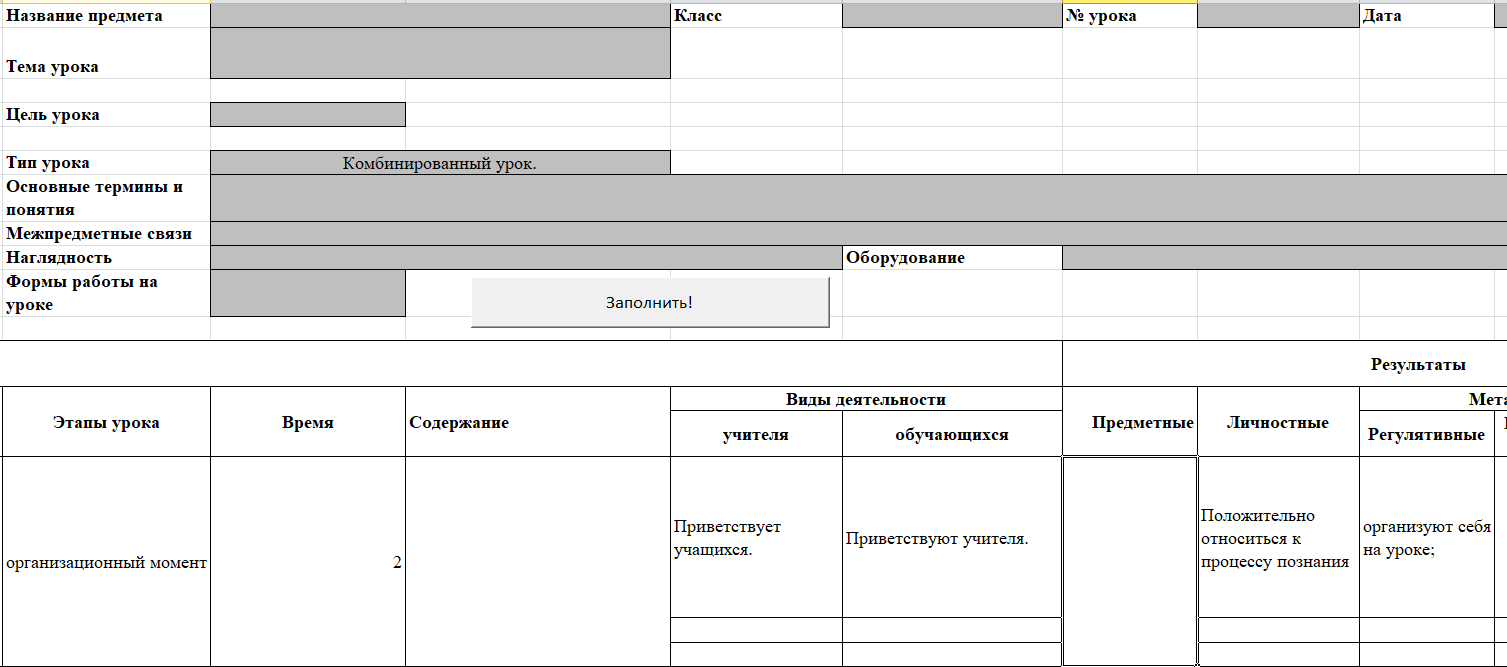 Проекты этого года:
Цифровой план воспитательной работы
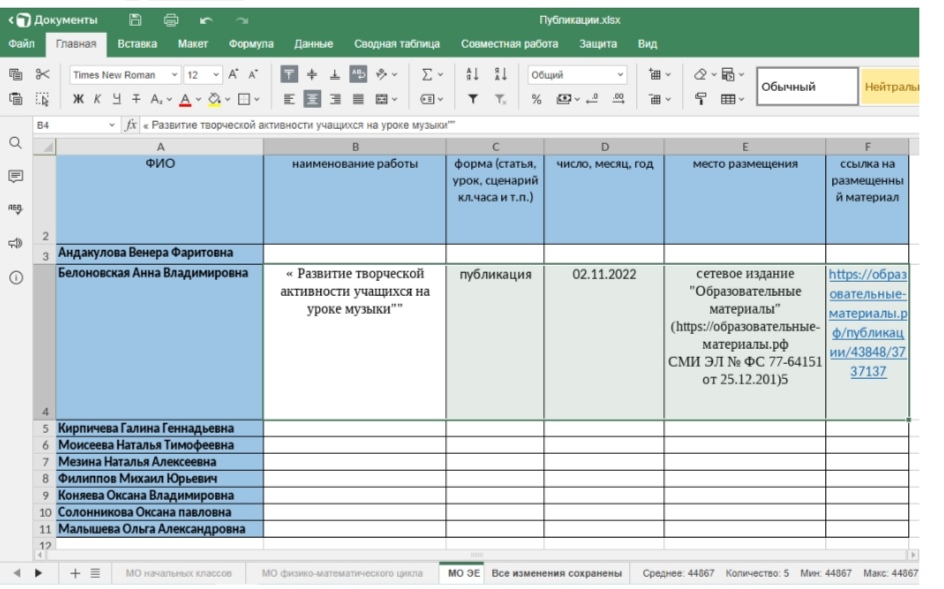 Цифровой социальный паспорт класса
Цифровое портфолио педагога как способ фиксирования
Цифровой лист самооценки
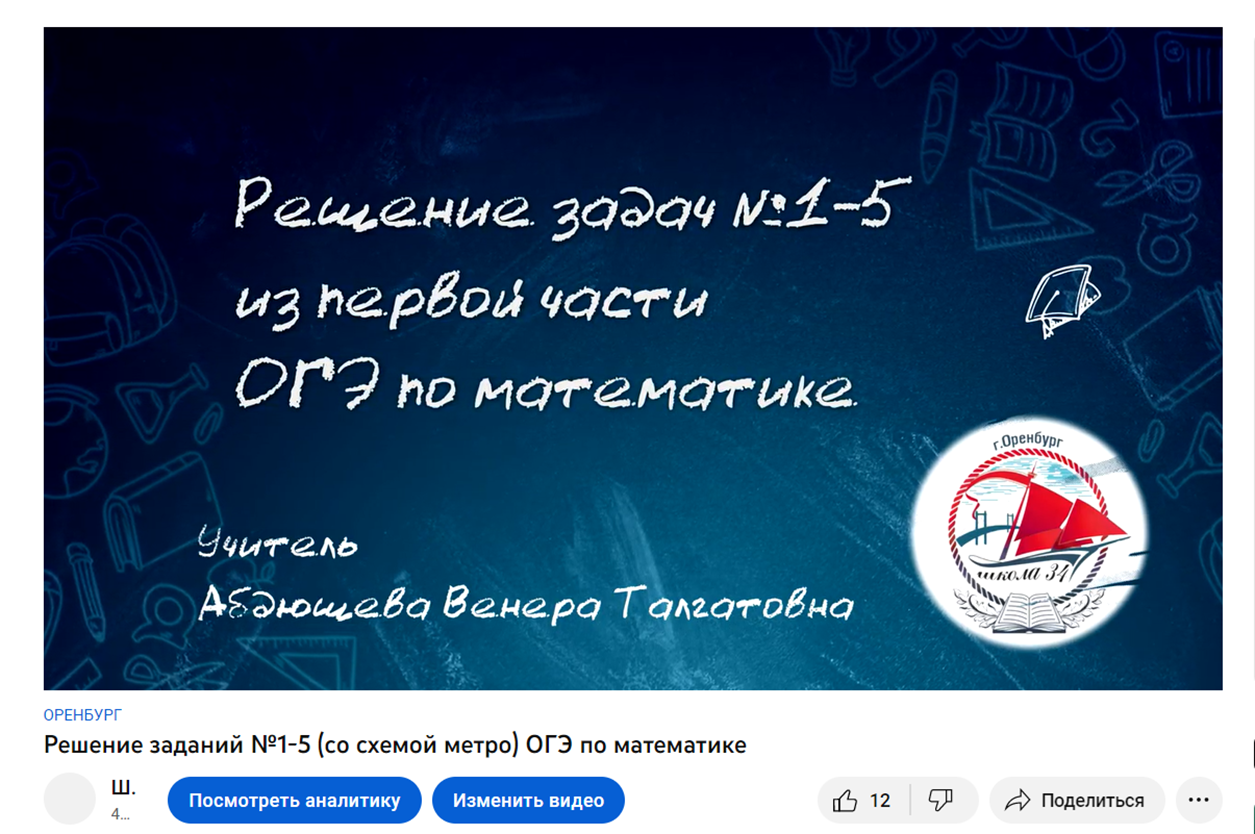 02
Цифровизация как дополнительный канал образования
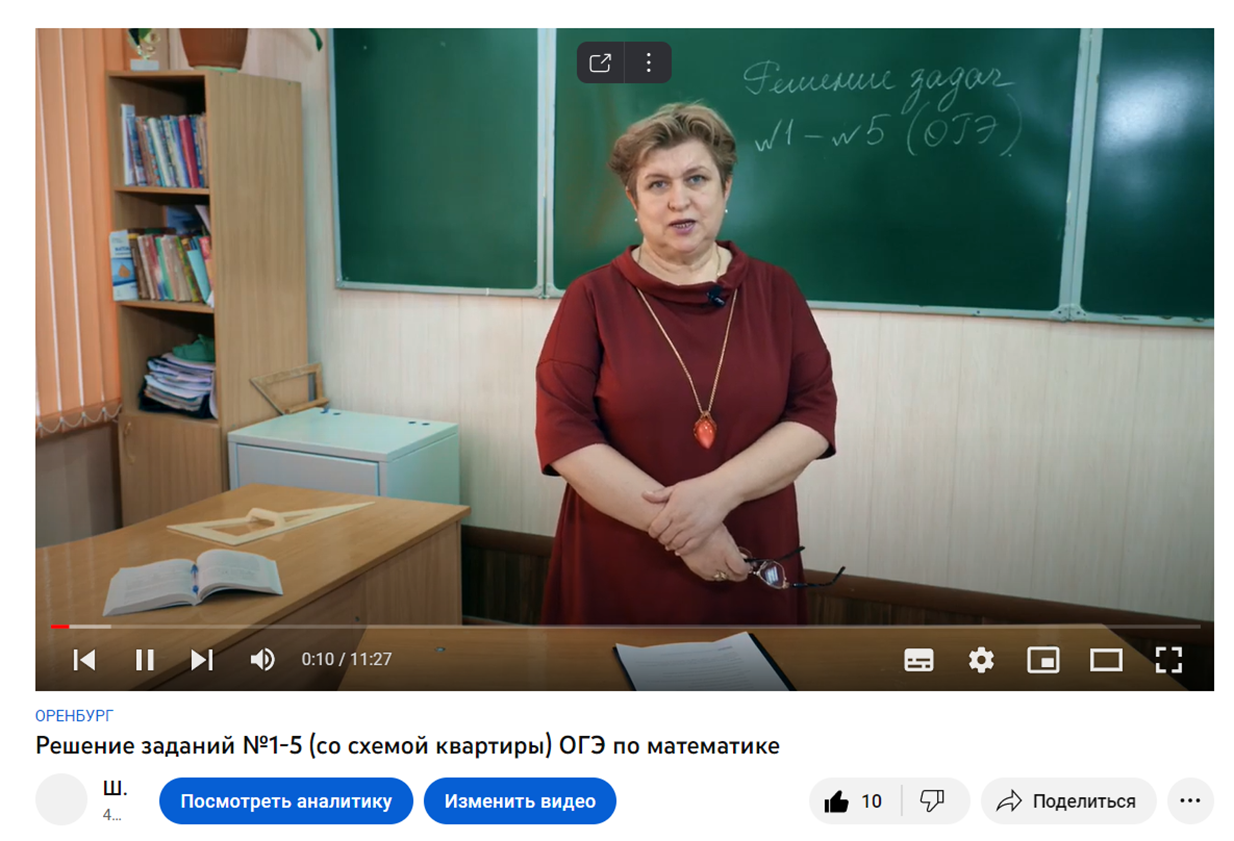 2020 – создание подборки видеоуроков с разбором заданий
задания 1-5 ОГЭ
6000 просмотров
Цифровизация – это не только работа в интернете, но и использование новых технологий
Концепция проекта «Внуки Циолковского»
создание эффективной образовательной среды, которая отвечала бы тенденциям развития современного общества и одновременно позволила бы начать подготовку детей к реальному участию в научно-техническом прогрессе, мотивировать их на освоение инженерно-технических профессий, создать атмосферу полной вовлечённости в проектную деятельность
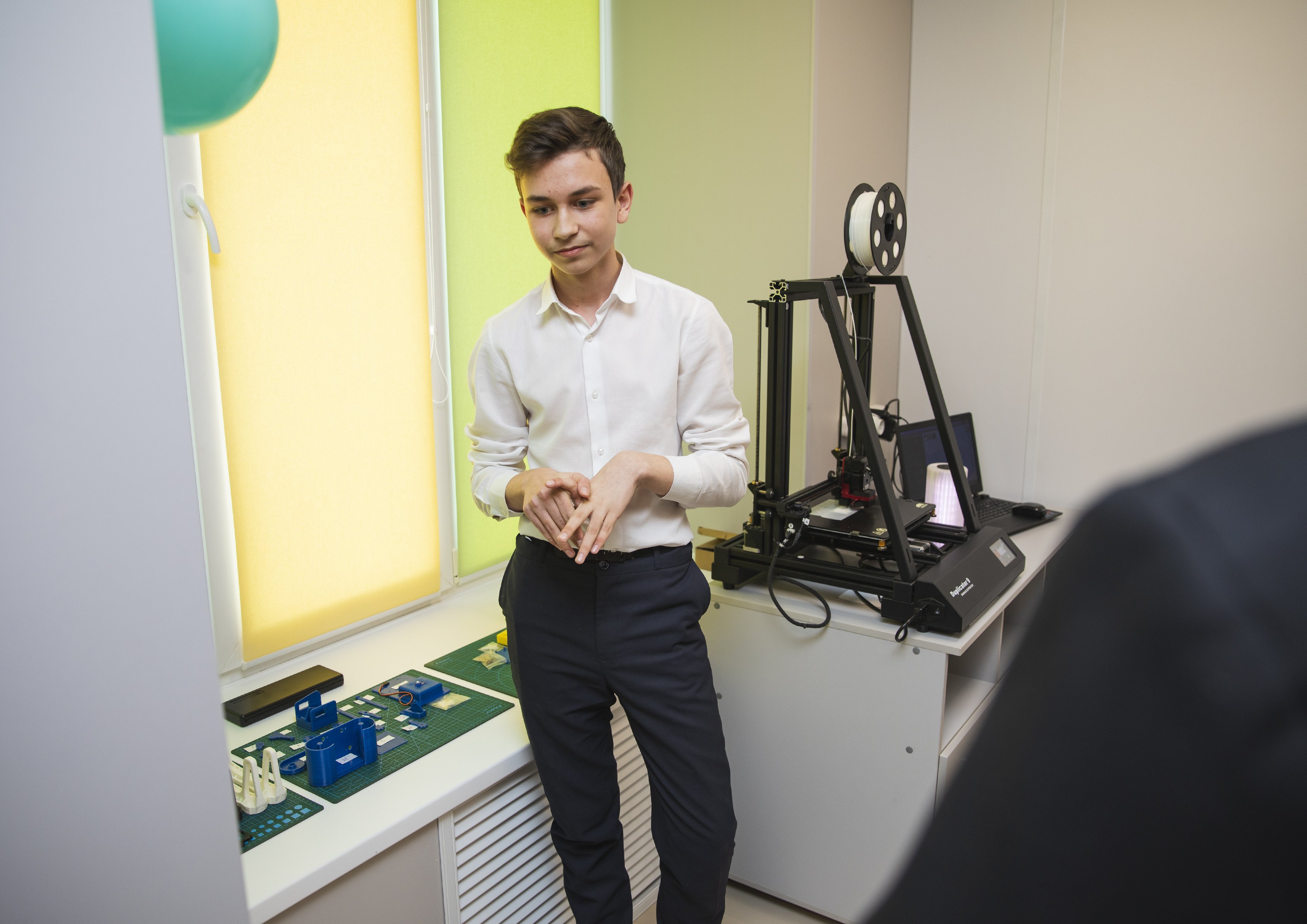 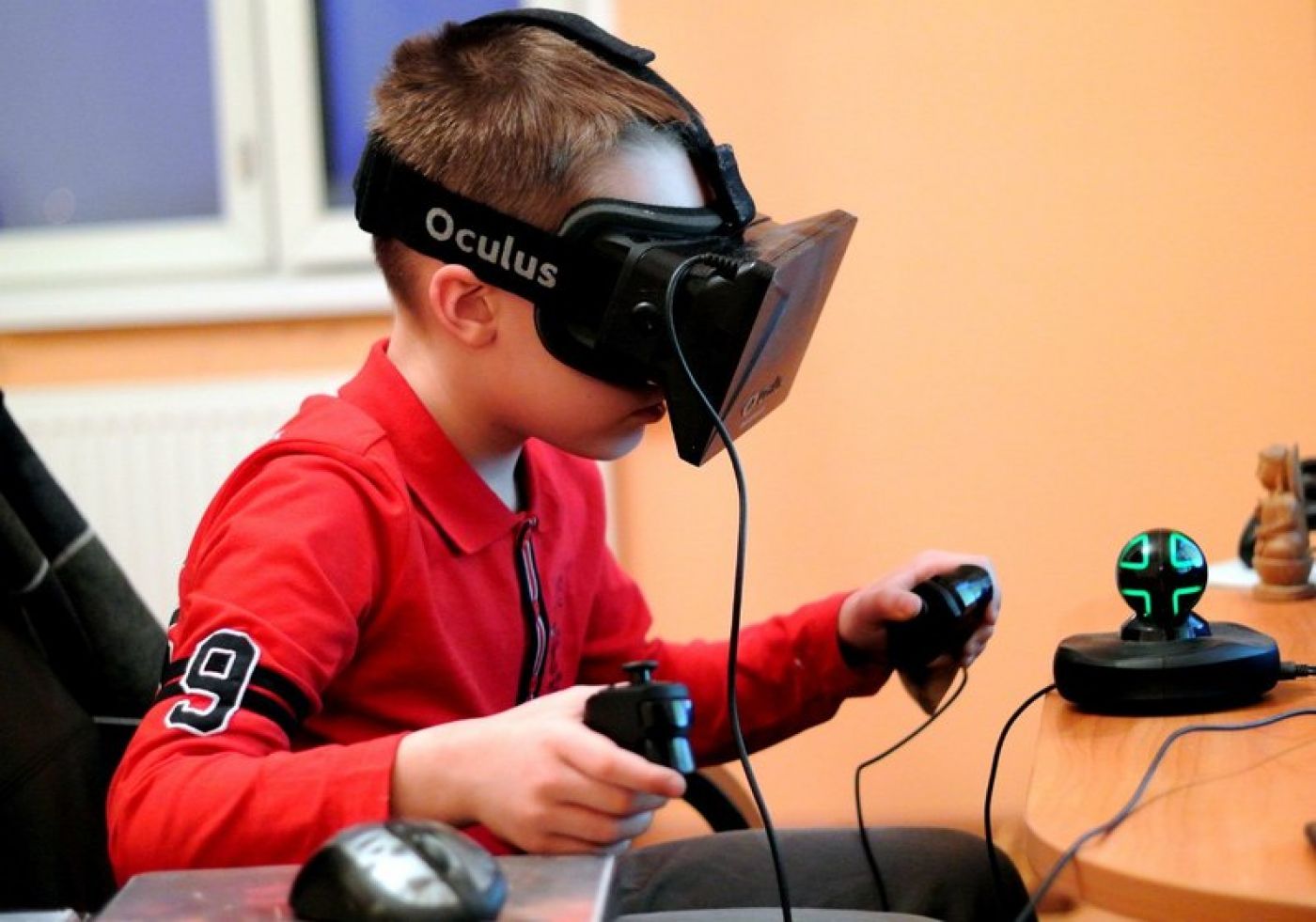 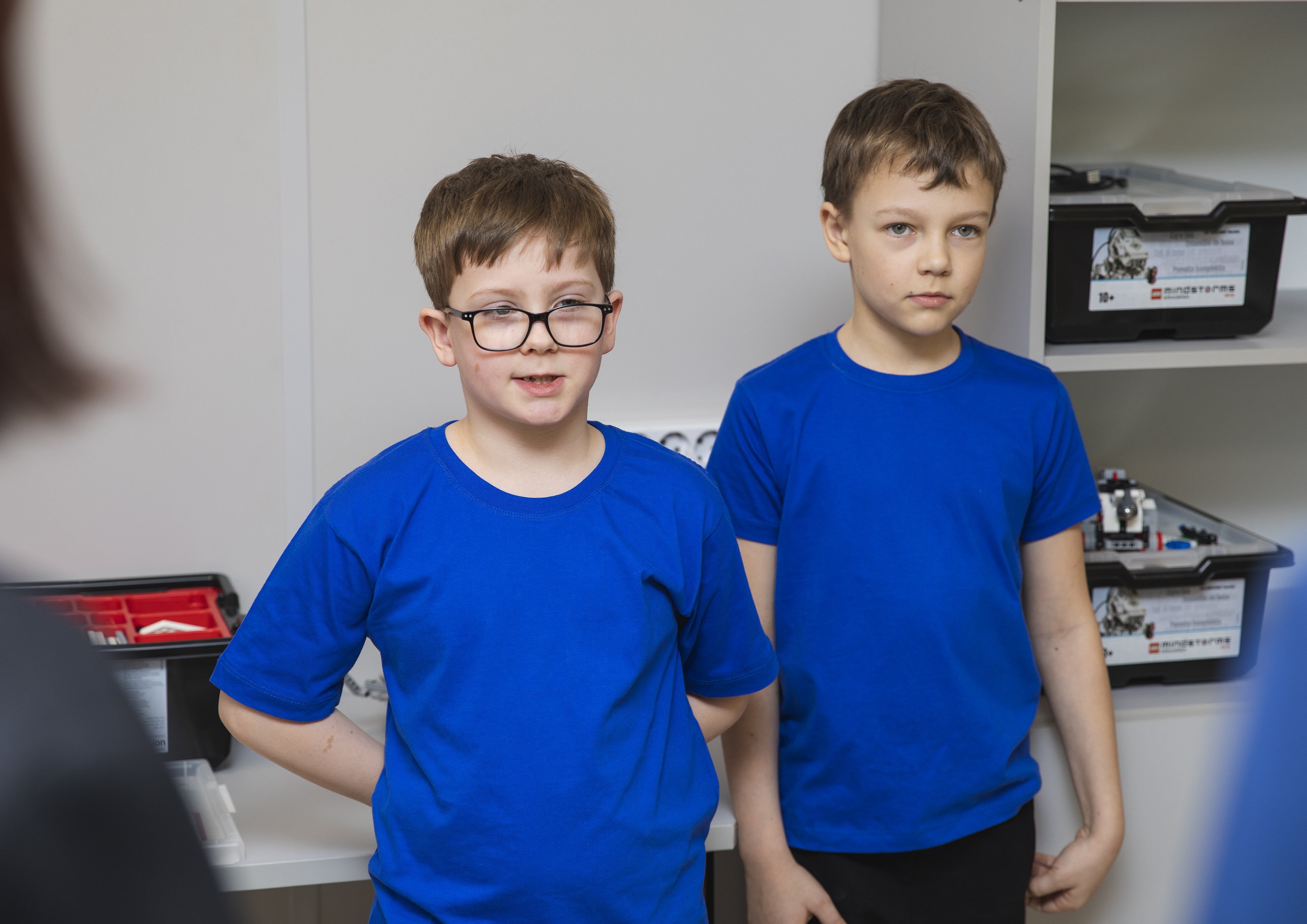 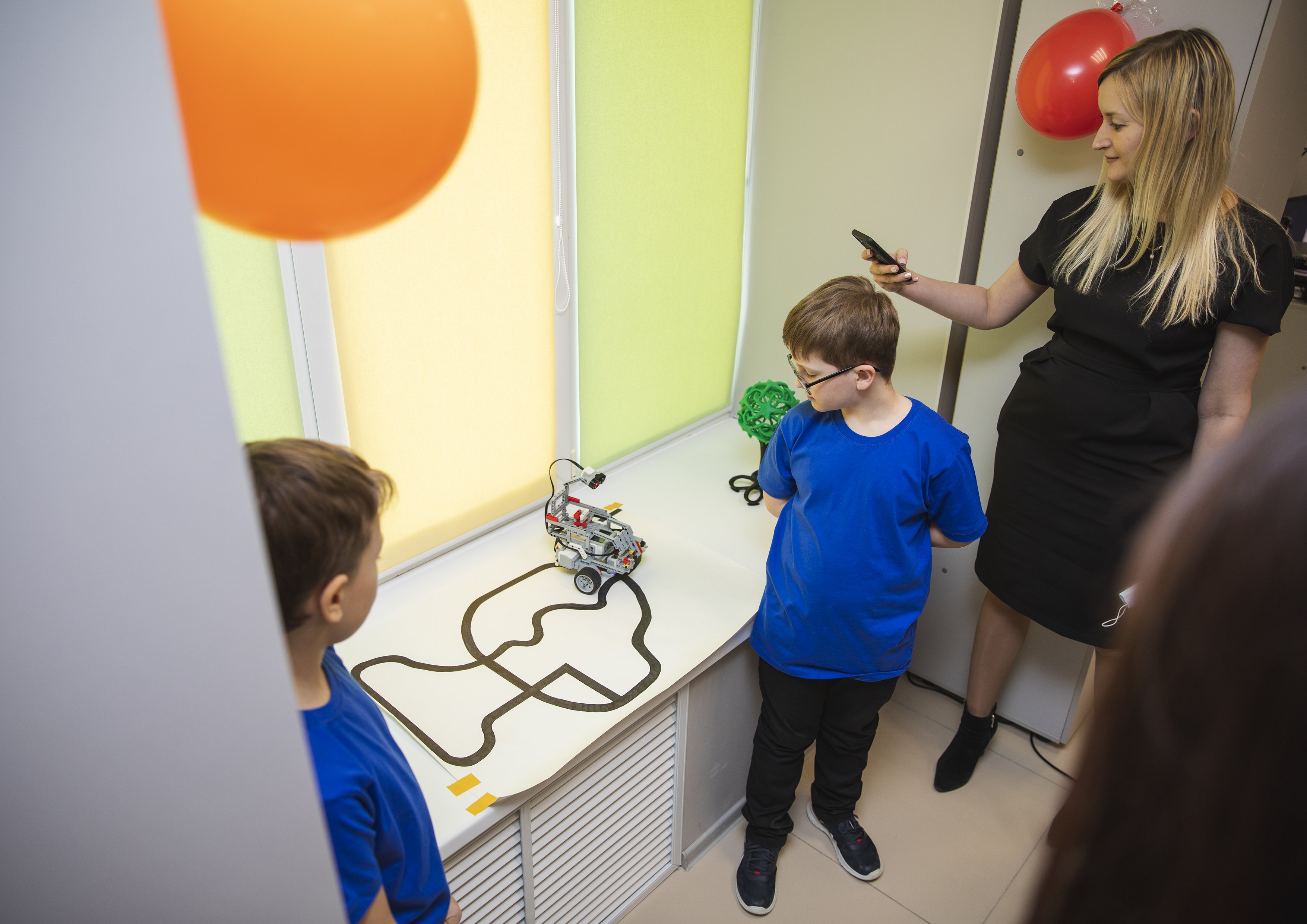 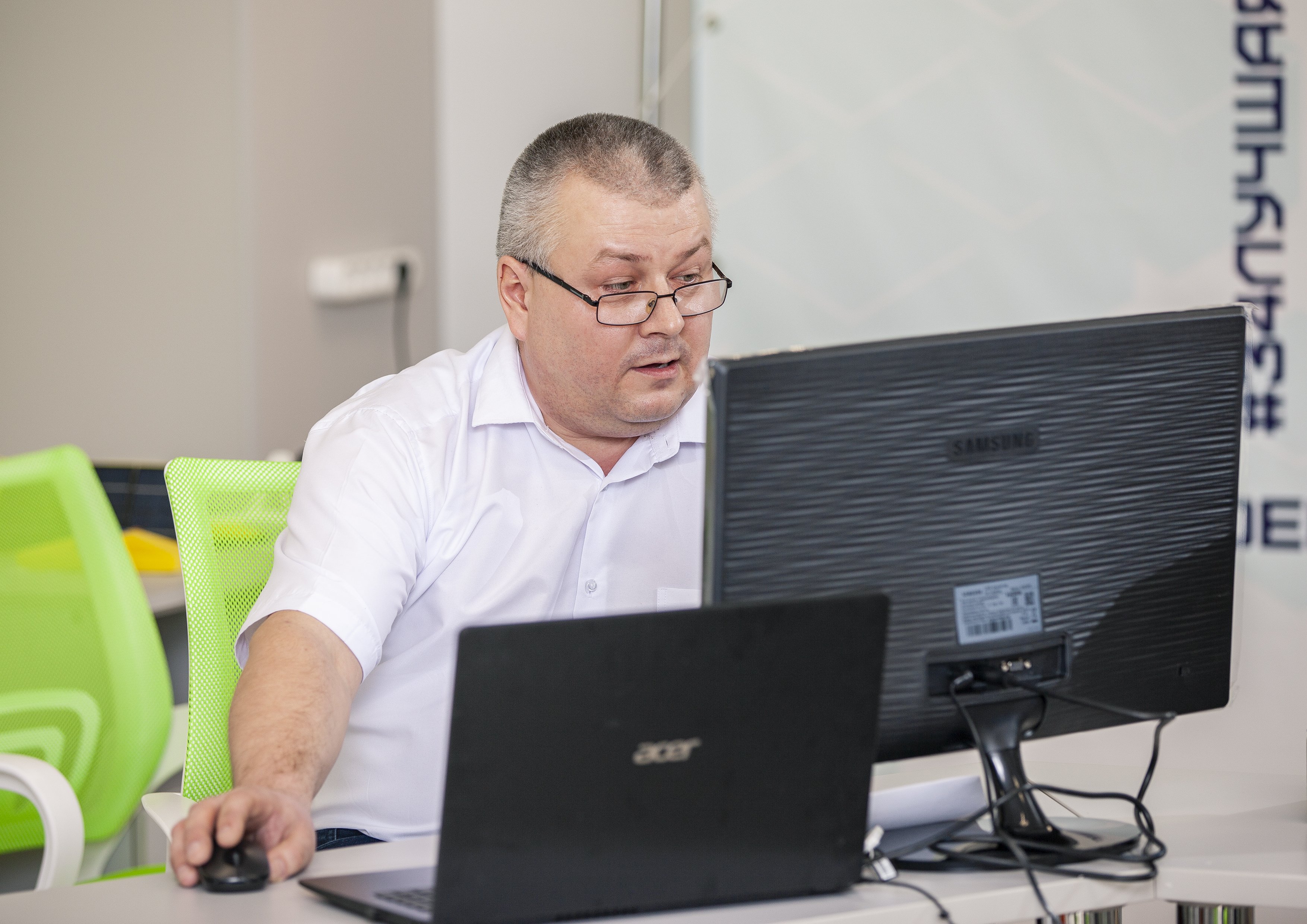 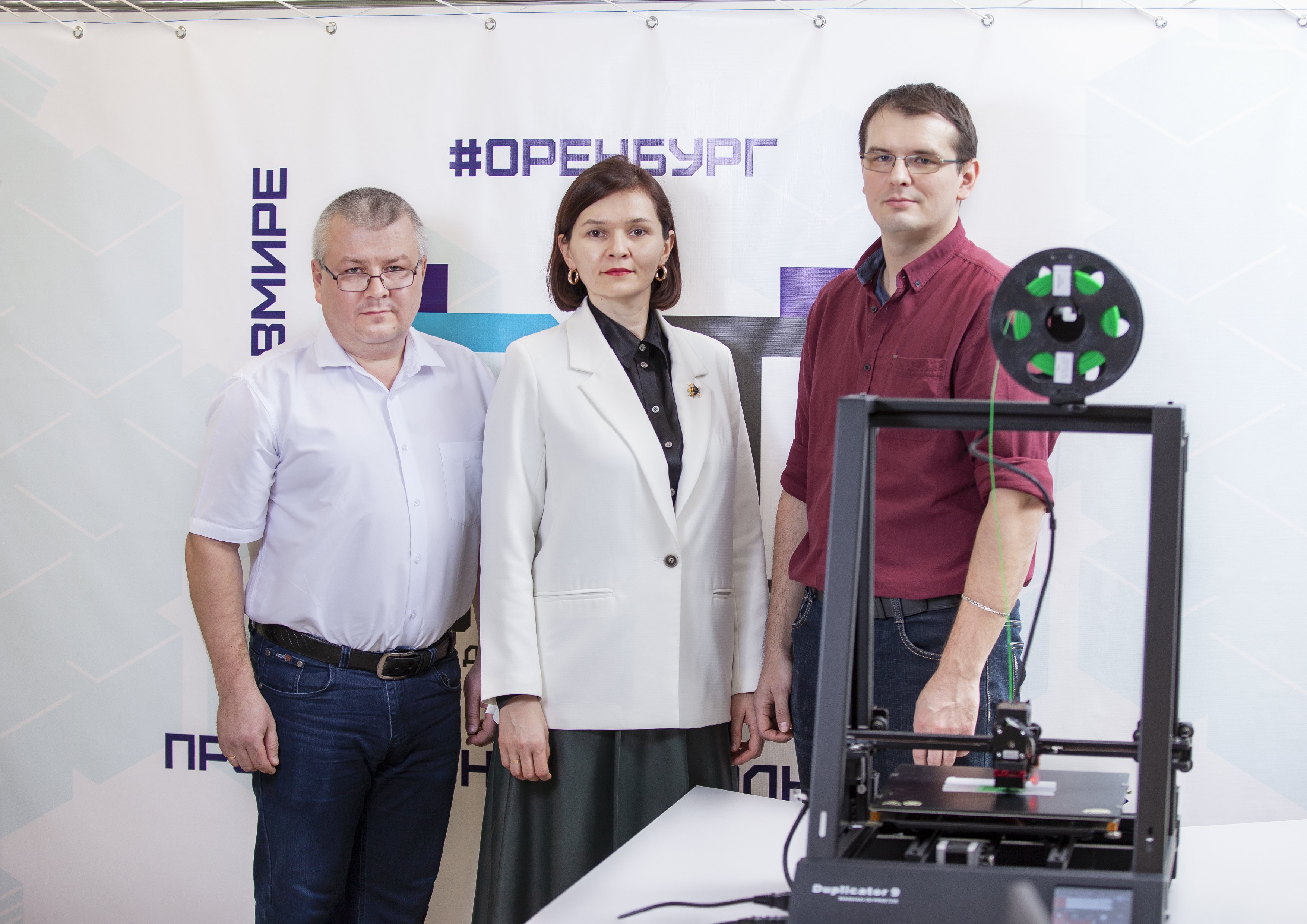 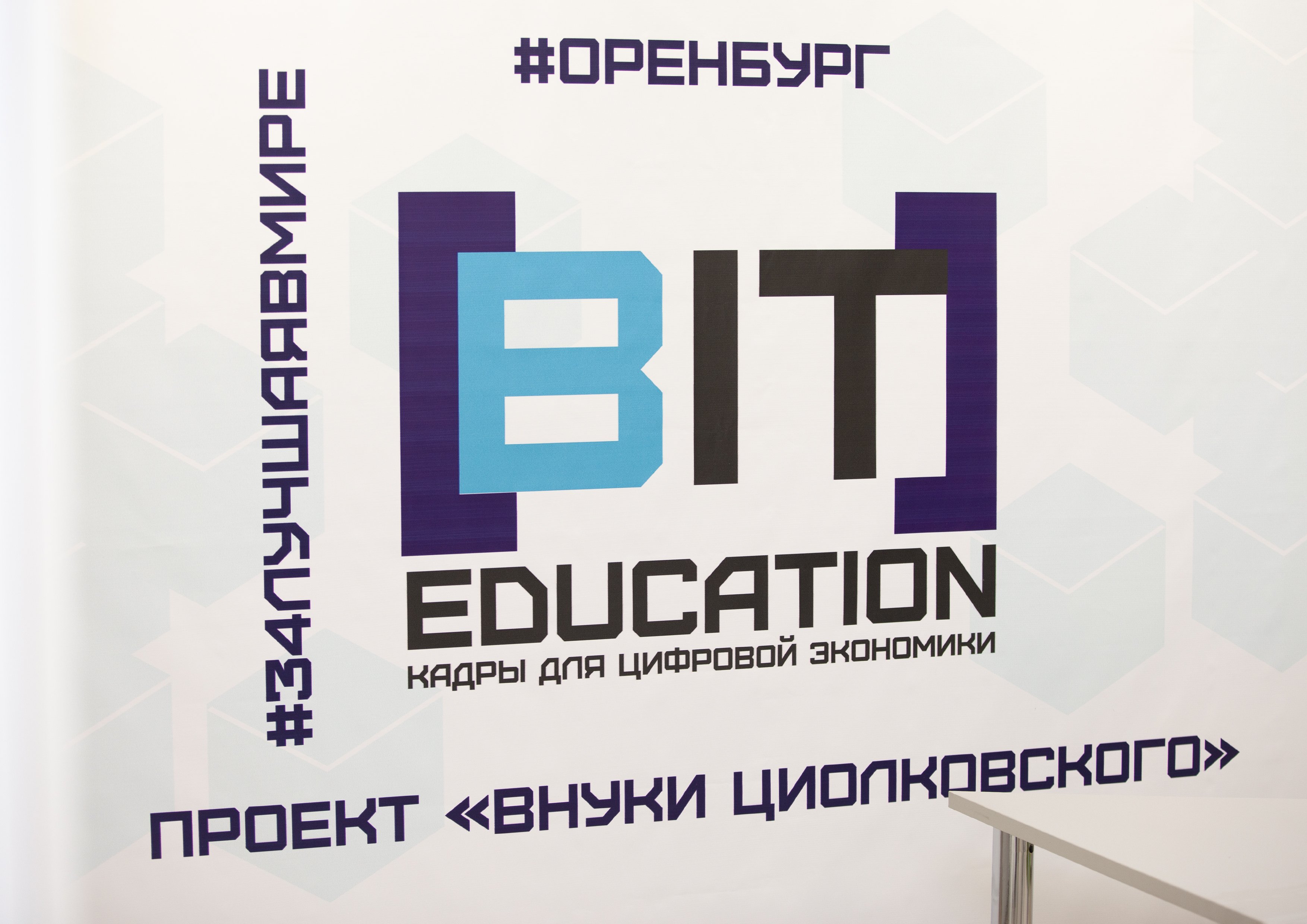 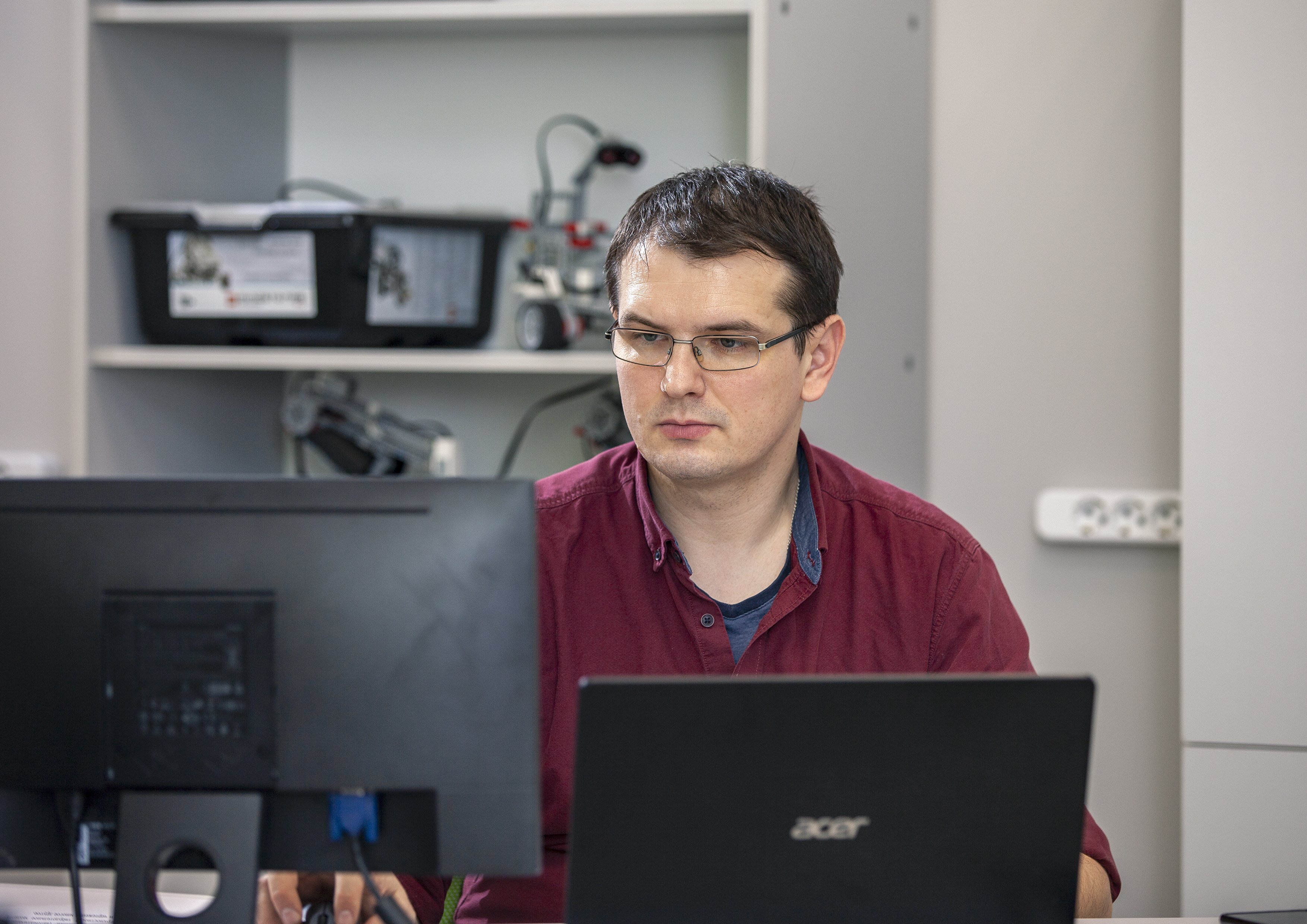 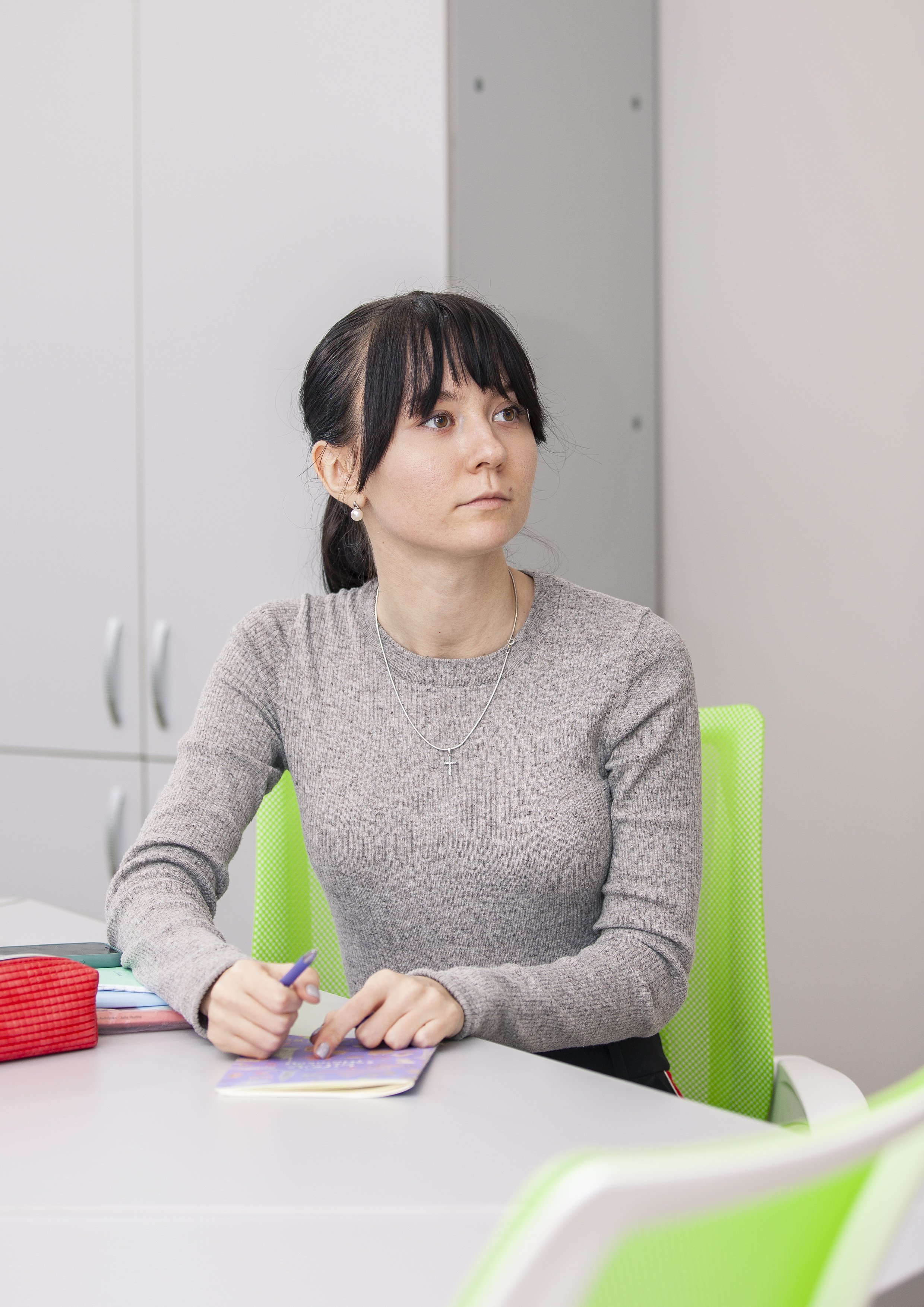 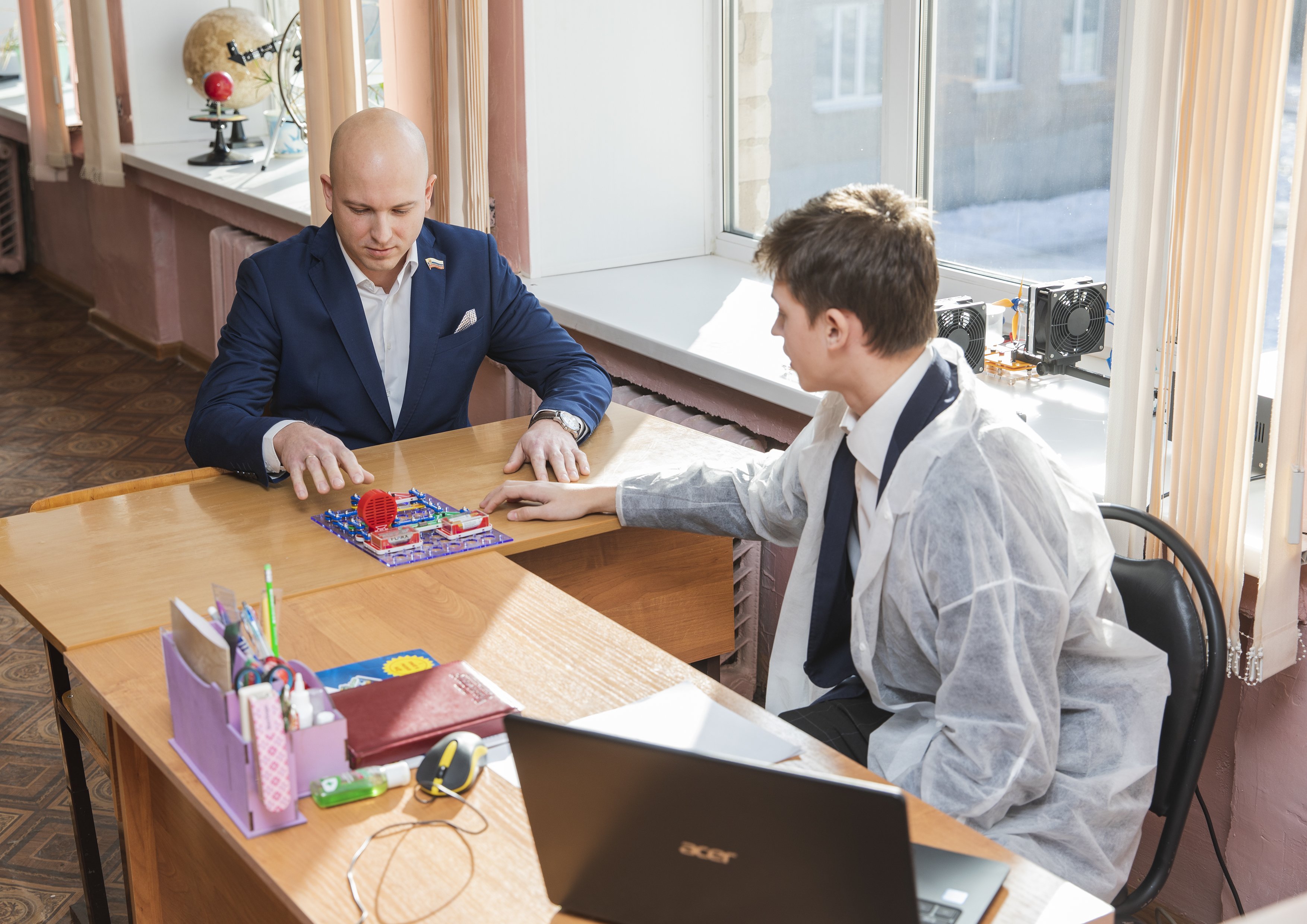 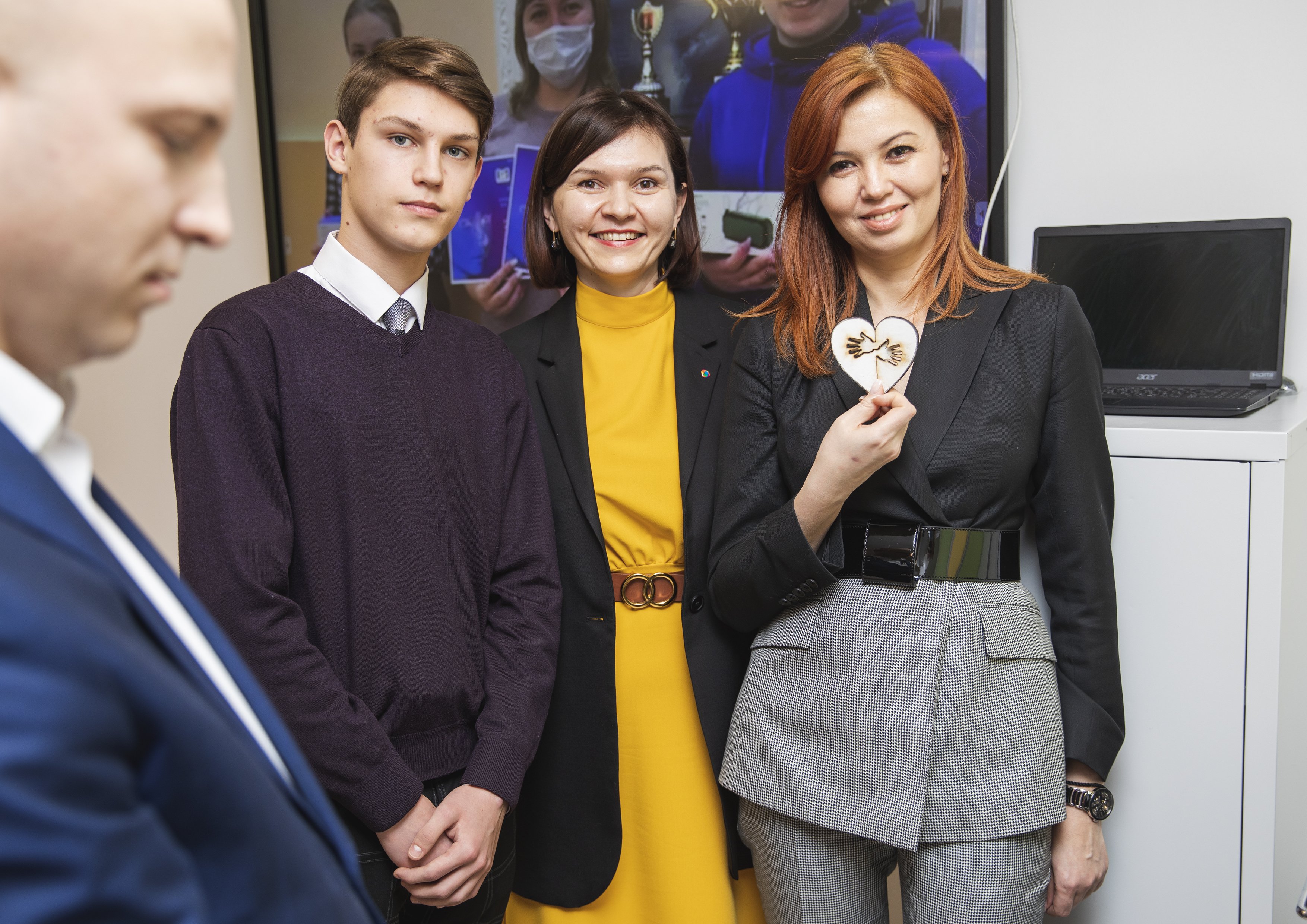 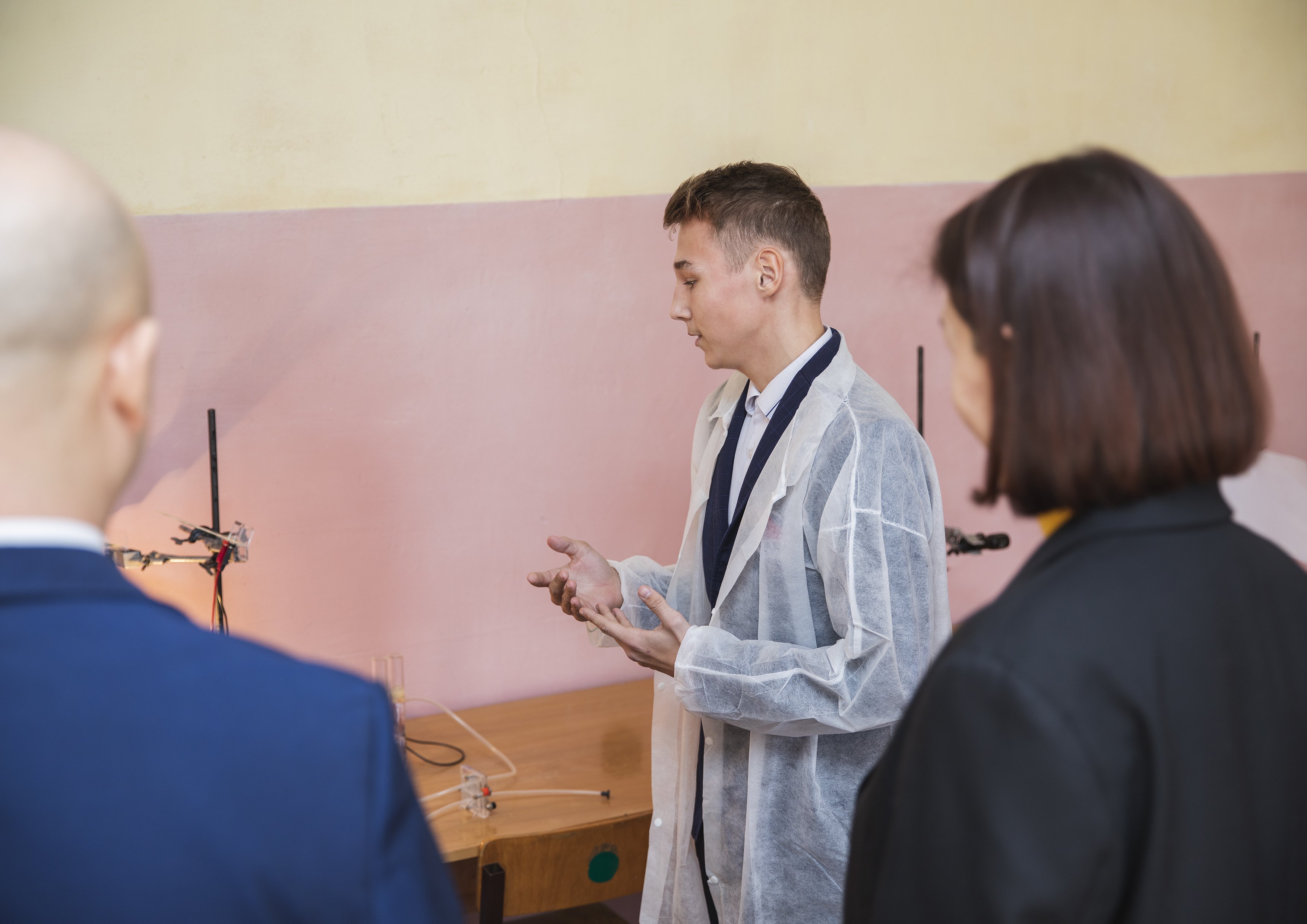 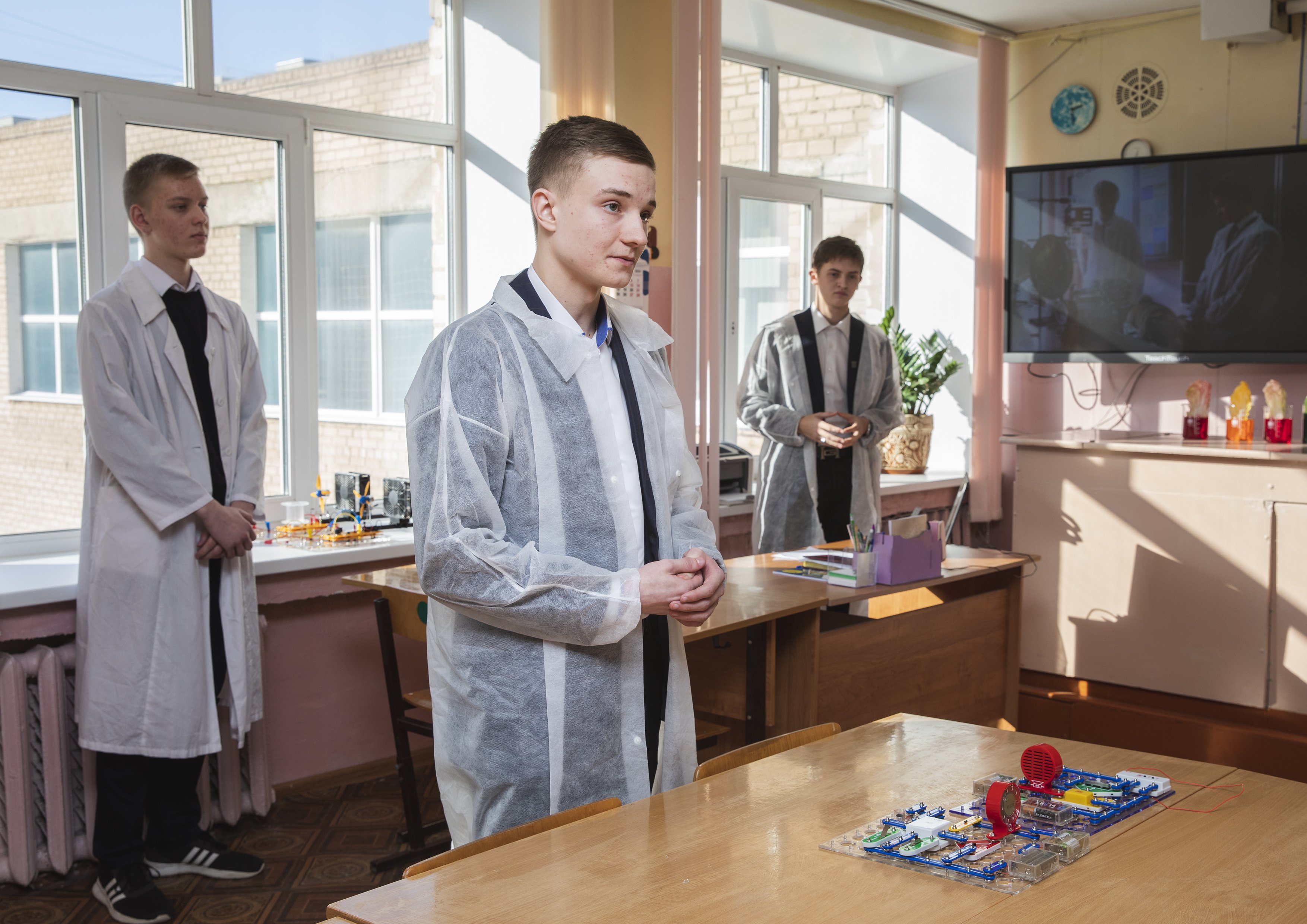 Спасибо за внимание!
Капкова Елена Евгеньевна
Директор МОАУ «СОШ №34»
г. Оренбург
+79033-66-93-36
principal34@yandex.ru
ВК @eekapkova